Муниципальное общеобразовательное  учреждение  «Средняя общеобразовательная школа» с. Бедык
Путешествие в страну финансовой грамотности
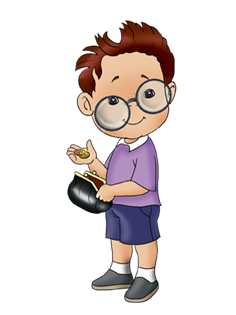 Жанатаева Мадина Хызыровна
Учитель начальных классов 
МОУ «СОШ» с. Бедык
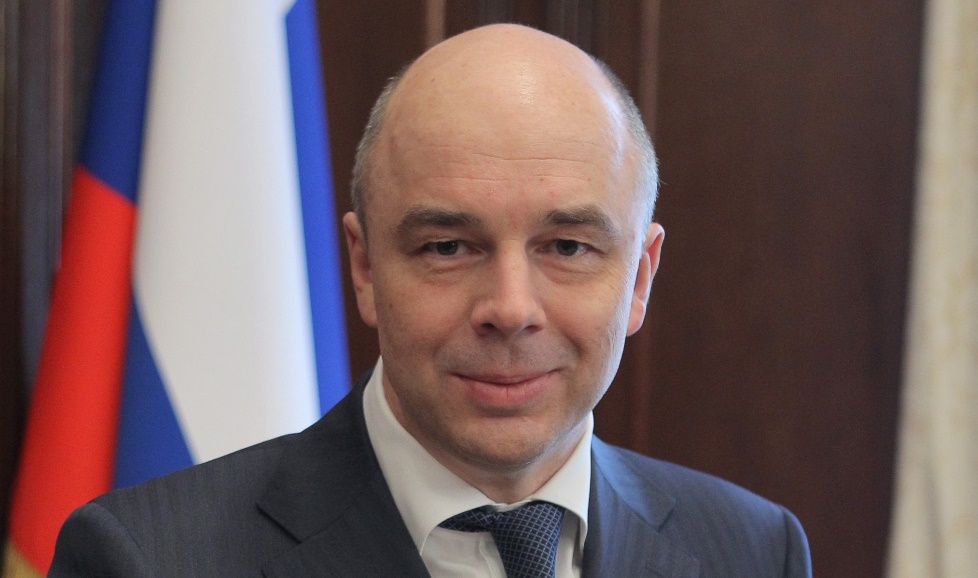 А.Силуанов
министр финансов РФ
«Финансовая грамотность становится навыком, необходимым для каждого человека в двадцать первом веке. Поэтому разработка и внедрение стратегий финансового образования населения является важным направлением государственной политики»
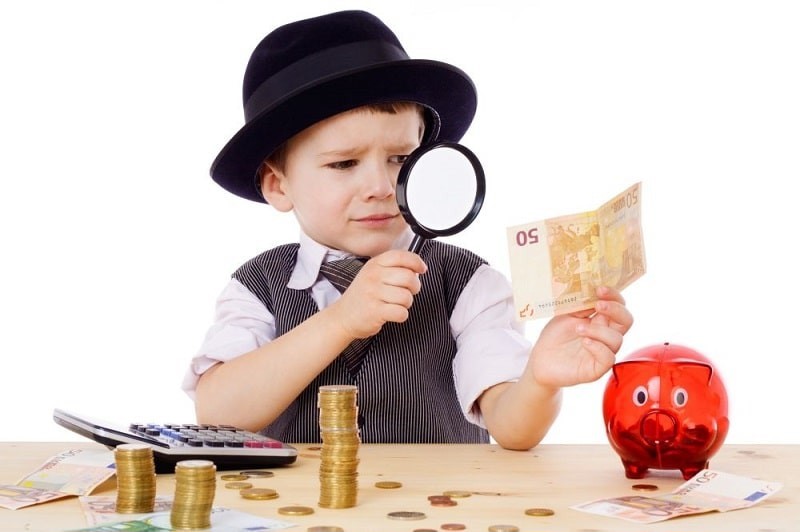 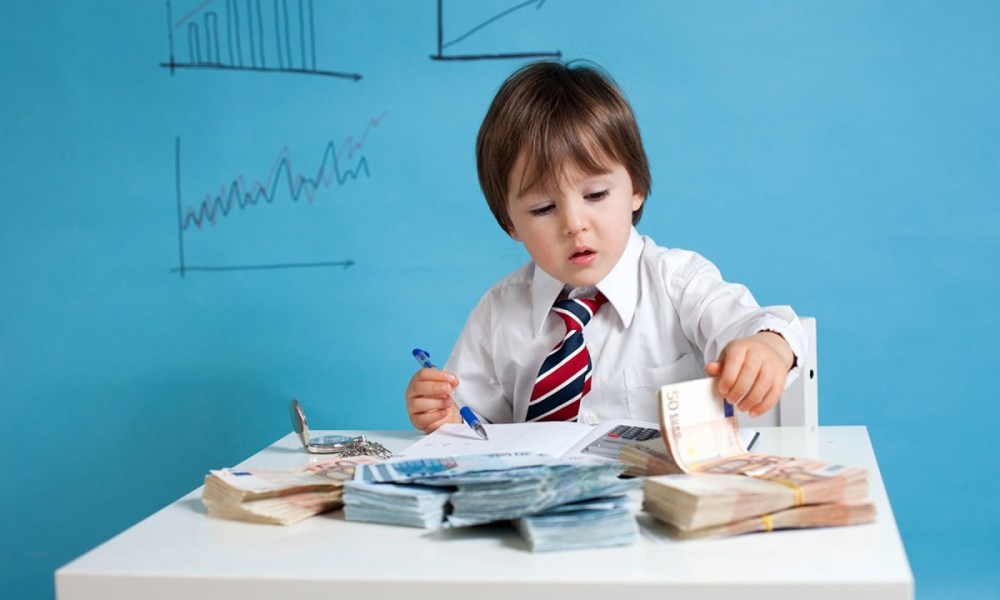 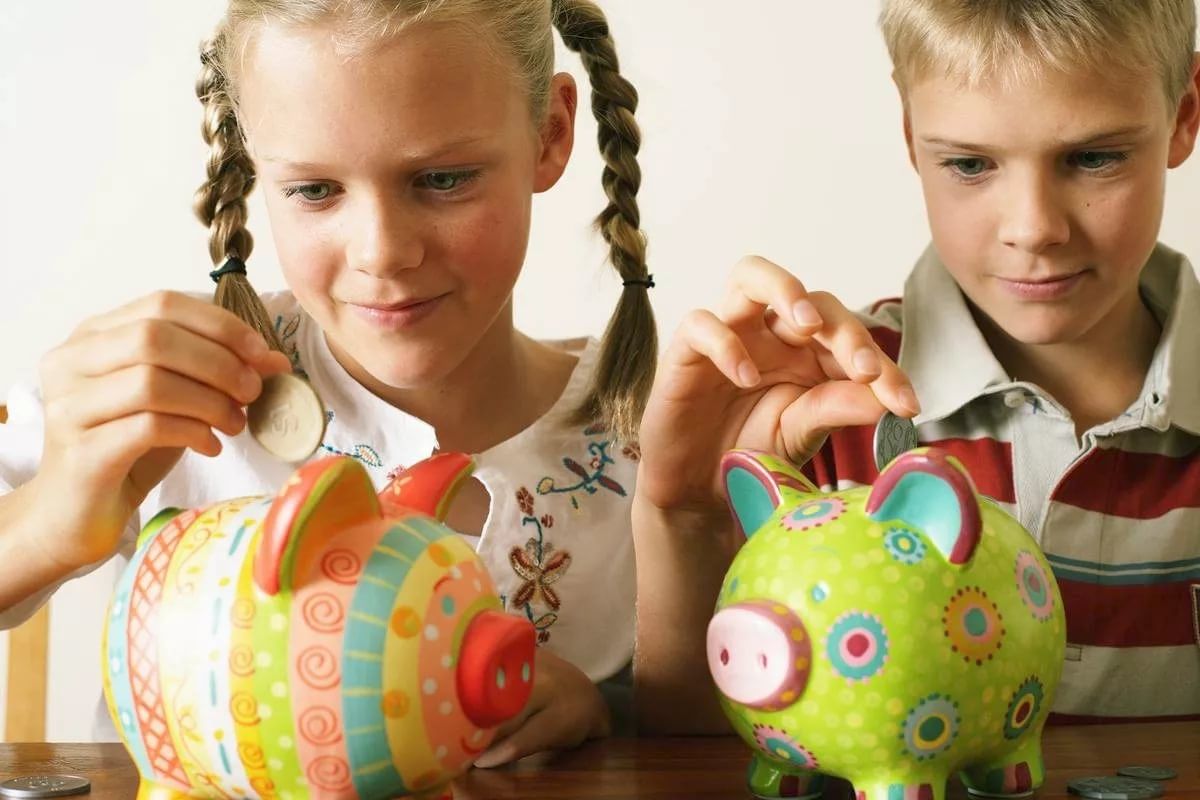 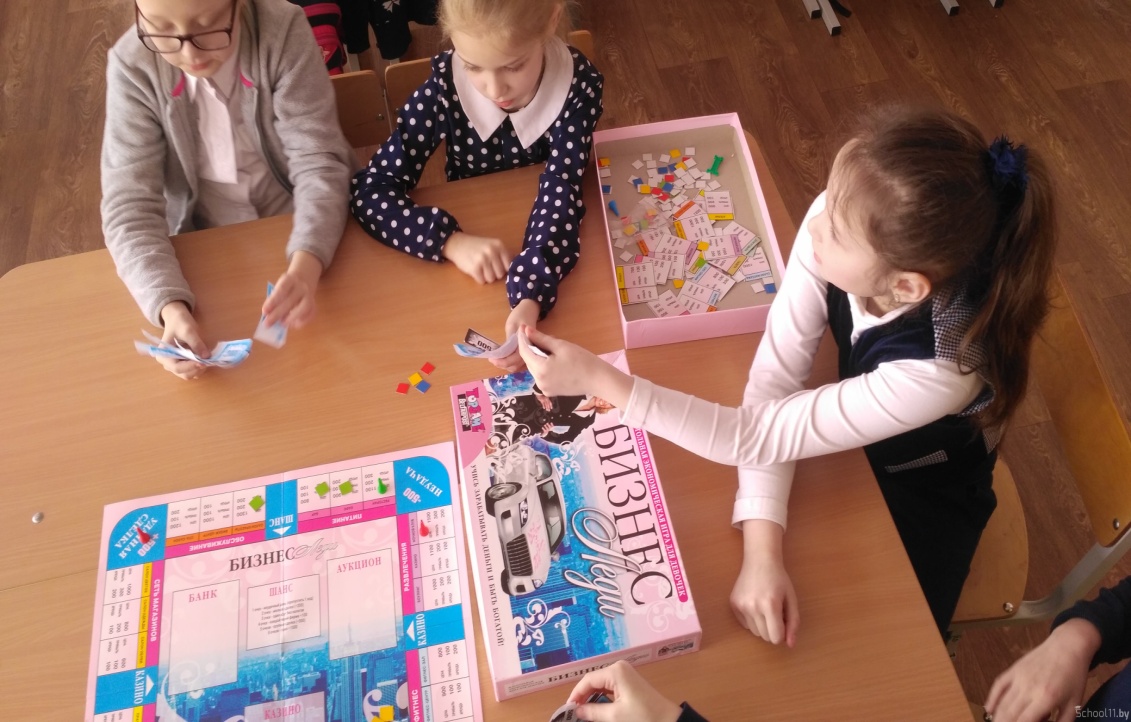 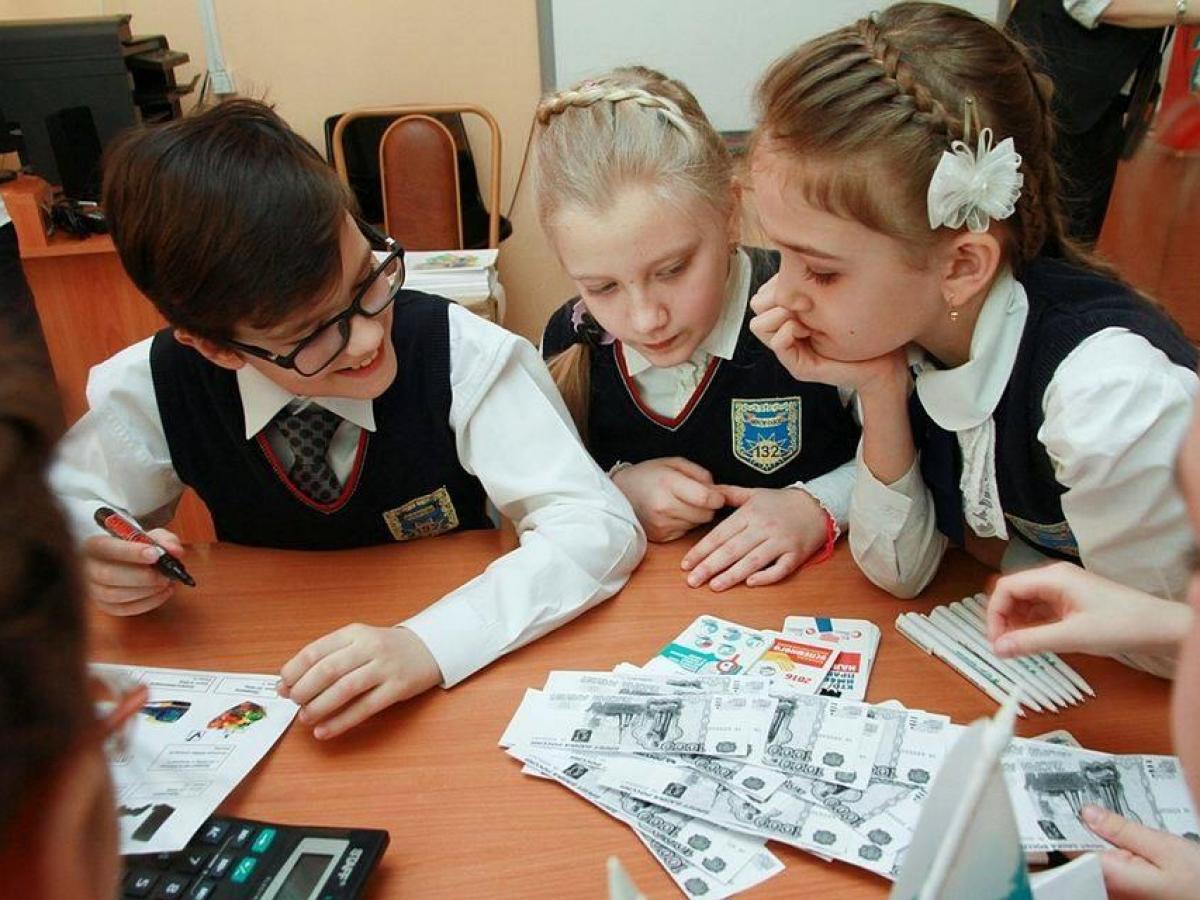 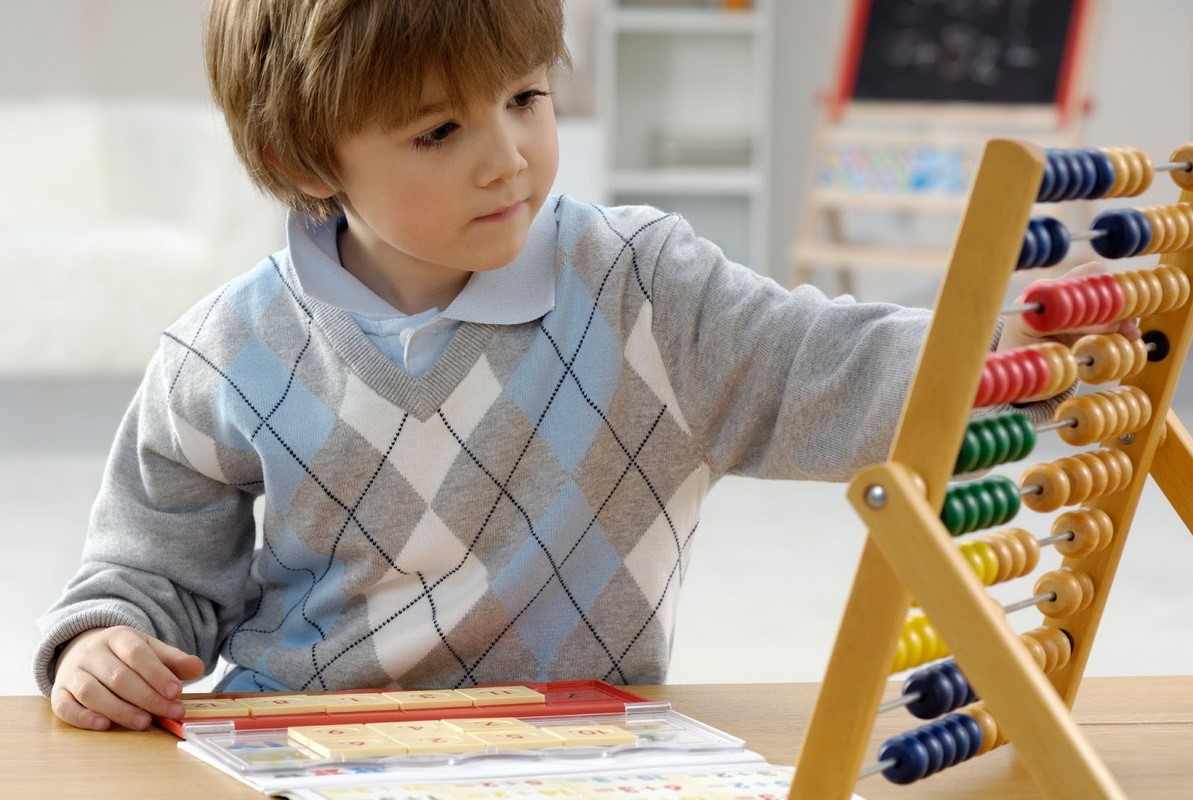 Страна Экономика
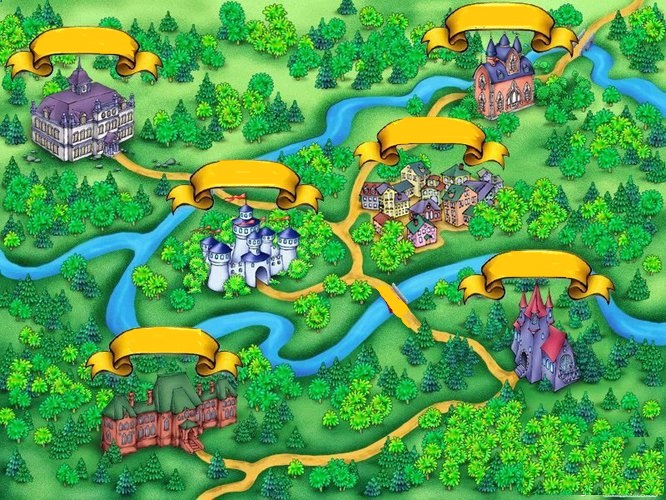 Дом кредита
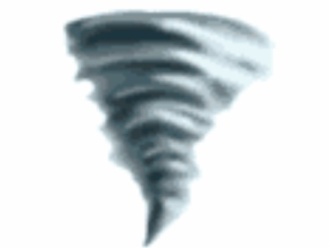 Деревня доходов
Замок экономии
Башня налогов
Крепость
 инвестиций
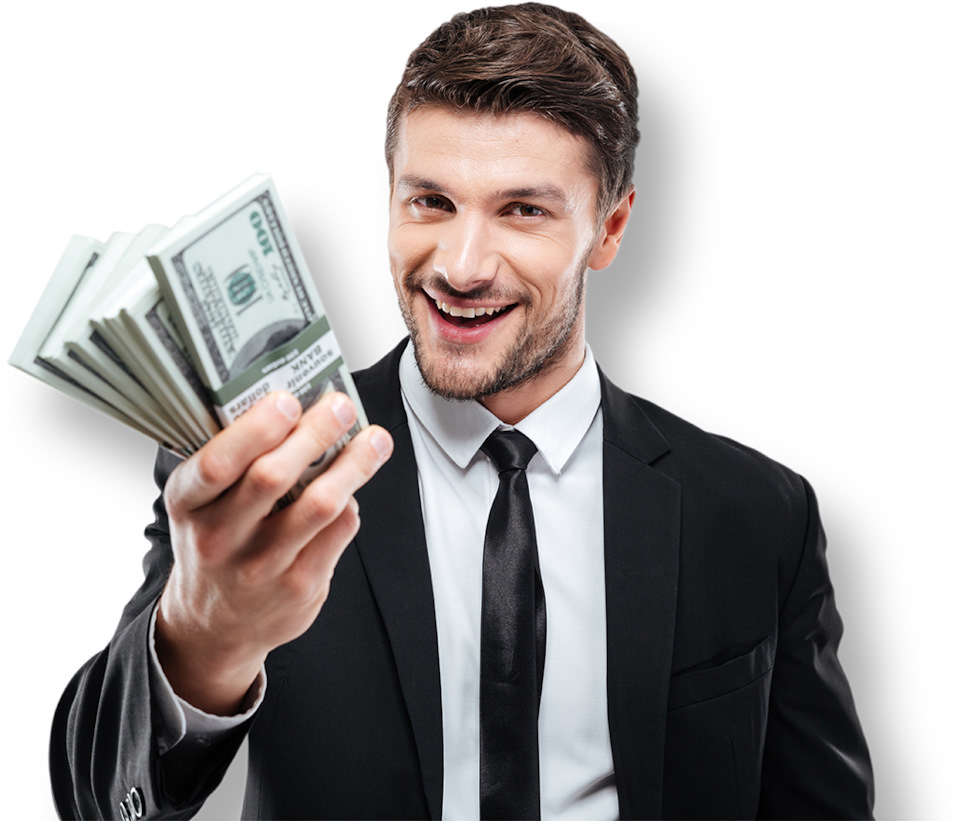 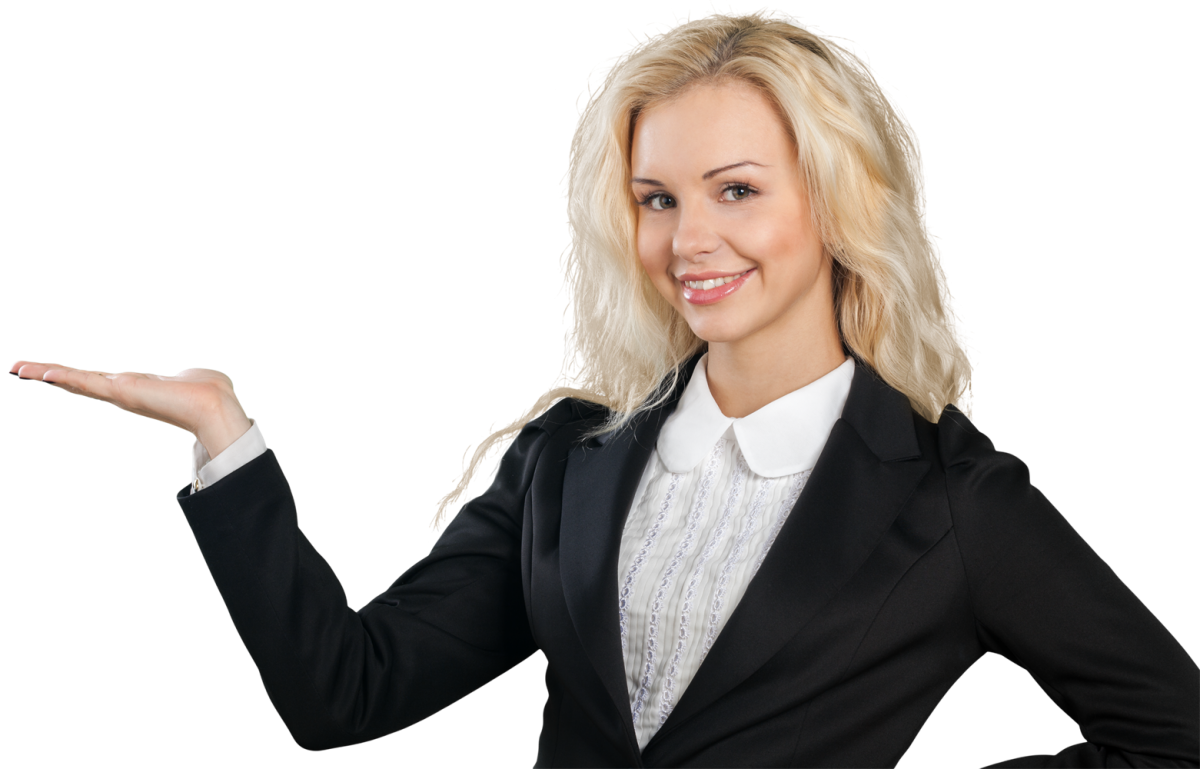 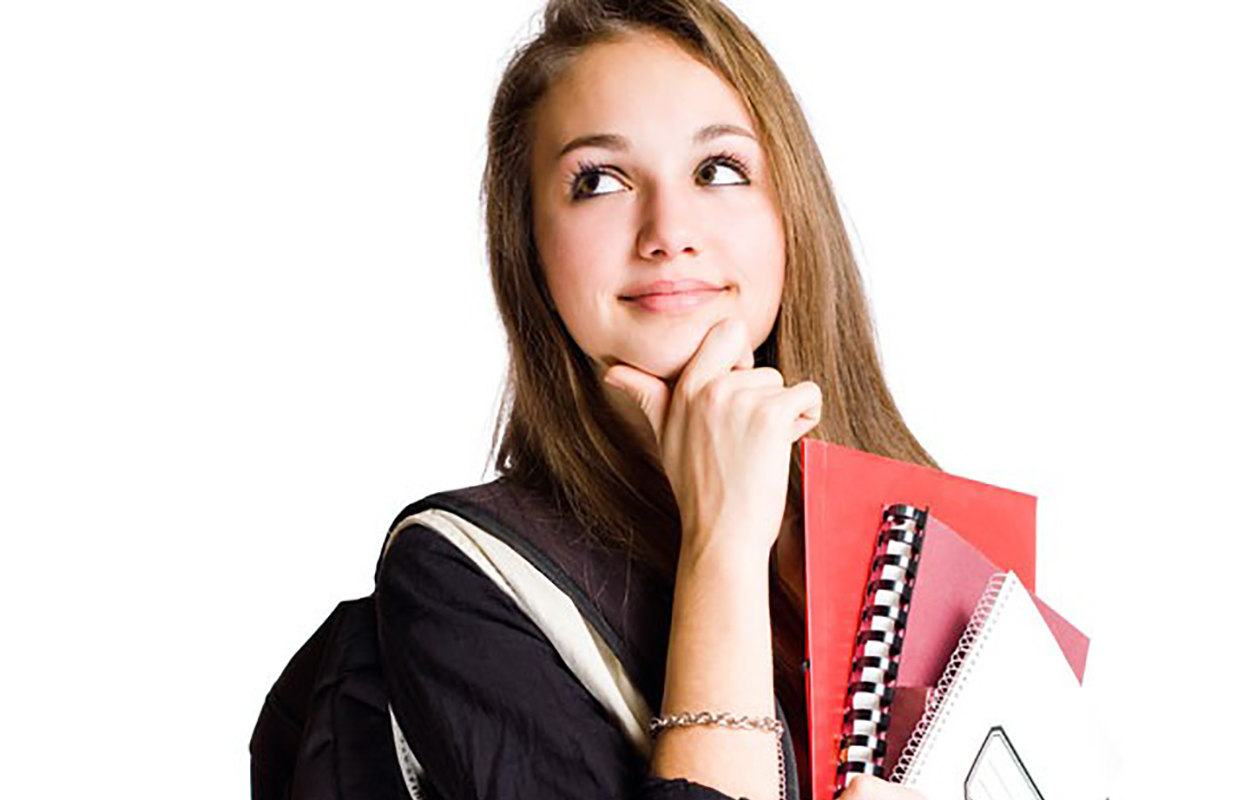 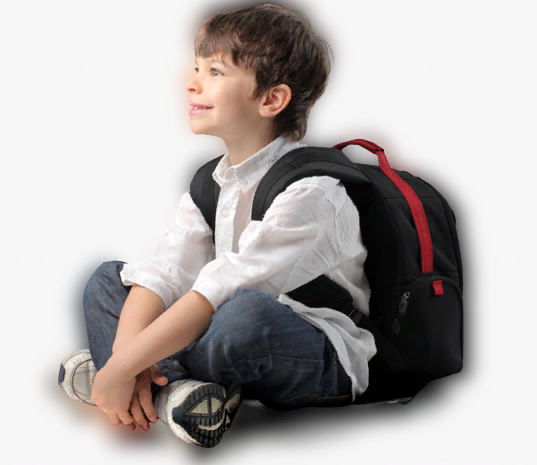 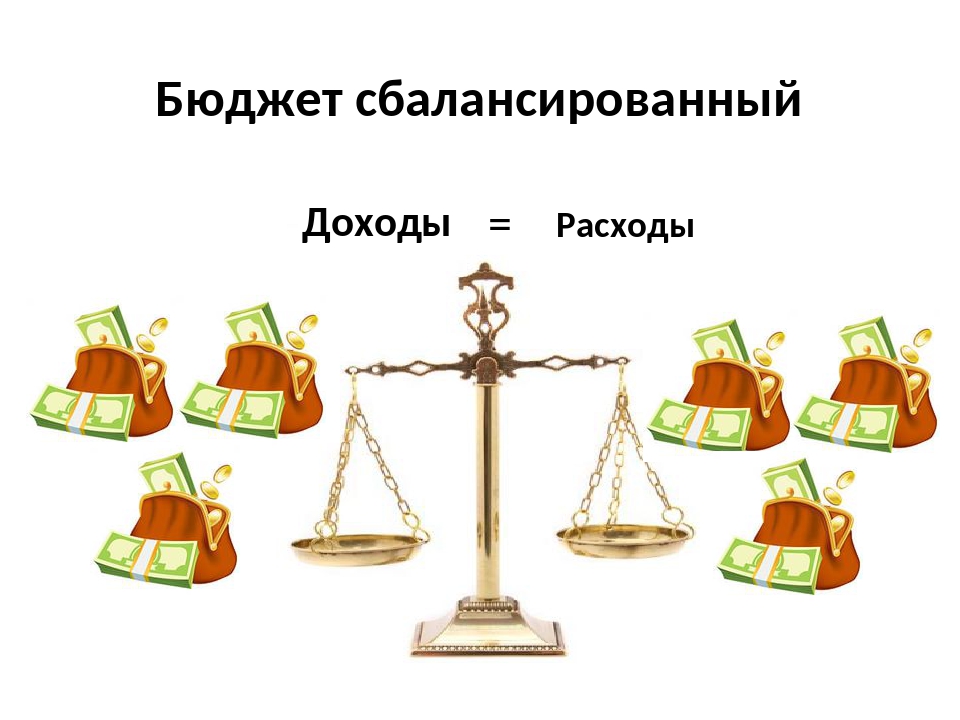 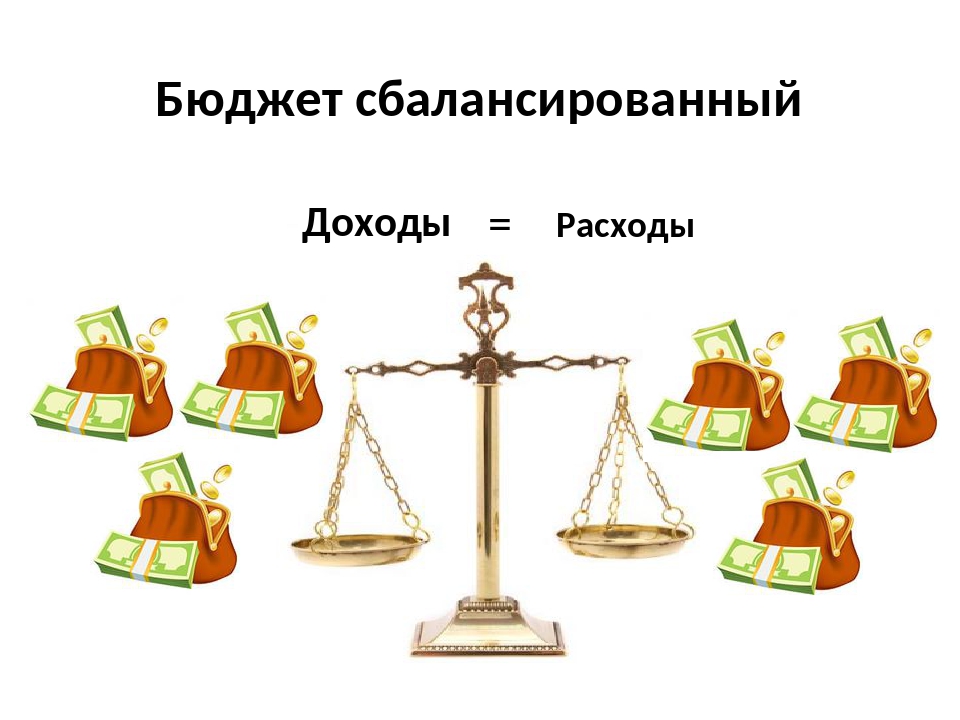 Заработная плата 
Папы/мамы
Стипендия дочери
питание
Одежда
Коммунальные
 платежи
Детское пособие
 школьника
ЭКОНОМИЧЕСКАЯ ВИКТОРИНА
Кто, согласно пословице, платит дважды?
                                                                       СКУПОЙ
Продолжите известную русскую пословицу: «Хороший товар сам себя…»
                                                                        ХВАЛИТ
Какой аллюр иногда бывает у инфляции?
                                                                      ГАЛОП
В роли какого автомобильного устройства выступает по отношению к торговле реклама?
                                                                 ДВИГАТЕЛЬ
Название какого насекомого положено в название рынка, где торгуют старыми вещами и мелкими товарами с рук? 
                                                                                   БЛОХА
Как называются иностранные деньги? 
                                                                ВАЛЮТА

Дача банком денег в долг на определенный срок.
                                                                            КРЕДИТ
Как называется ввоз товаров в страну? 
                                                                           ИМПОРТ
Как называются «доходы» и «расходы» семьи?   
                                                                                                                             БЮДЖЕТ                                     
Информация о стоимости товаре, которую видит покупатель в магазине? 
                                                                                ЦЕНА
Потребительская корзина
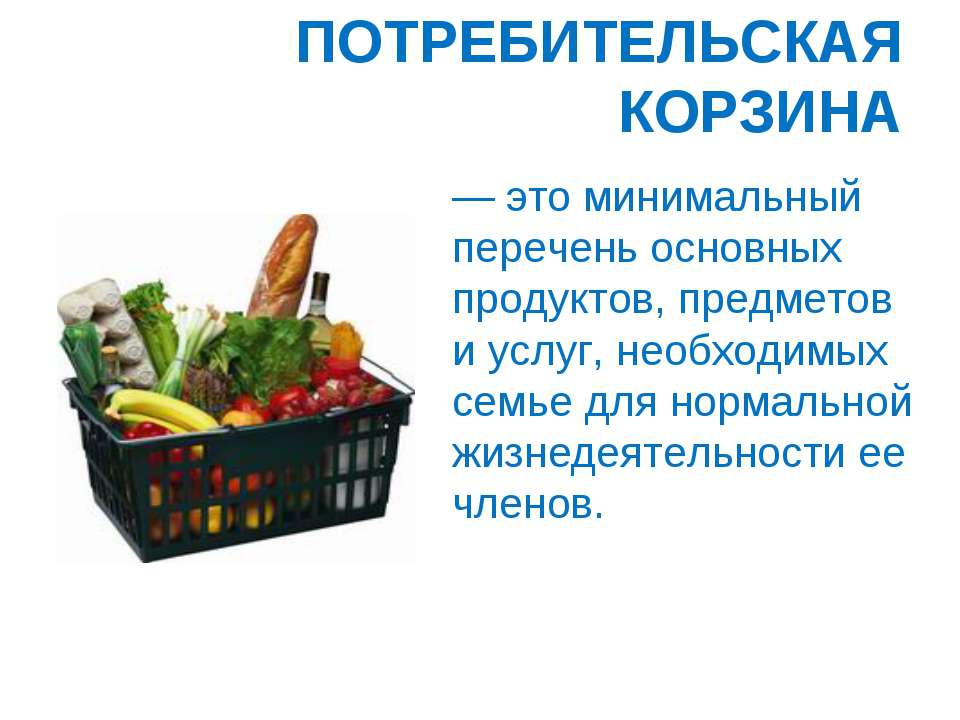 - это минимальный перечень основных продуктов, необходимых семье для нормальной жизнедеятельности ее членов.
Продукты, обязательные в потребительской корзине
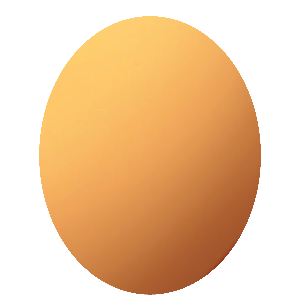 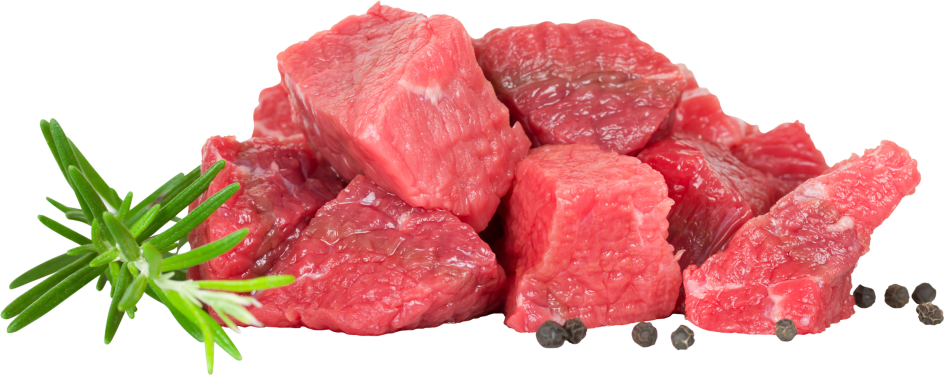 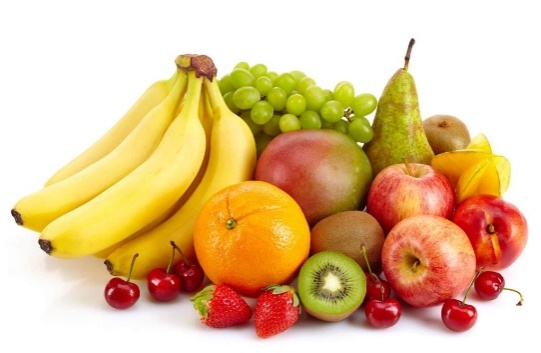 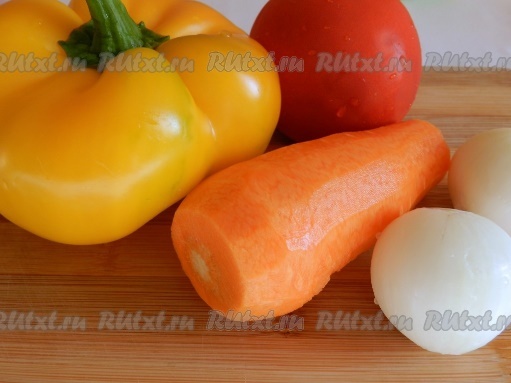 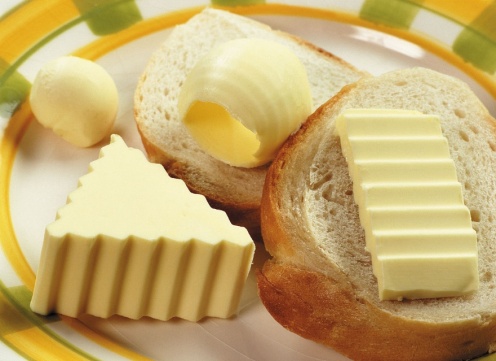 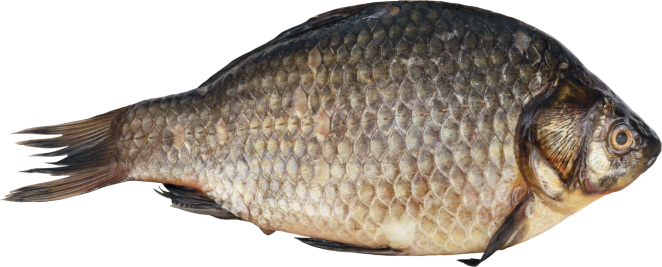 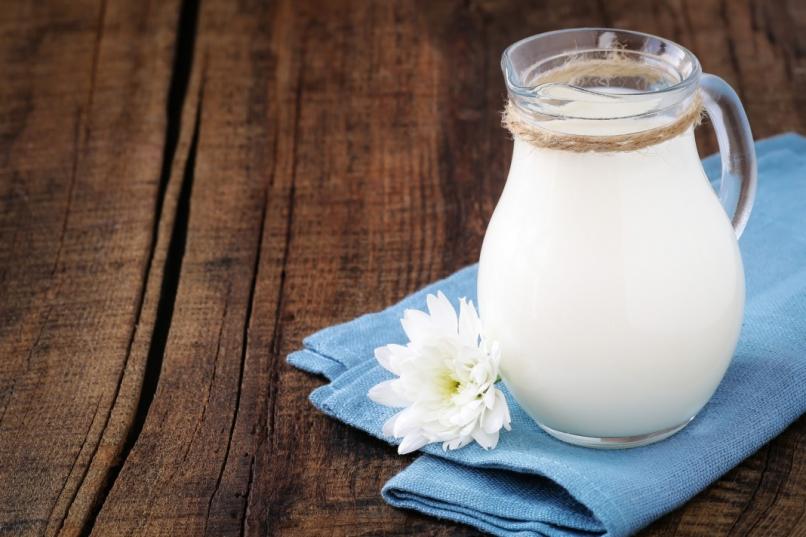 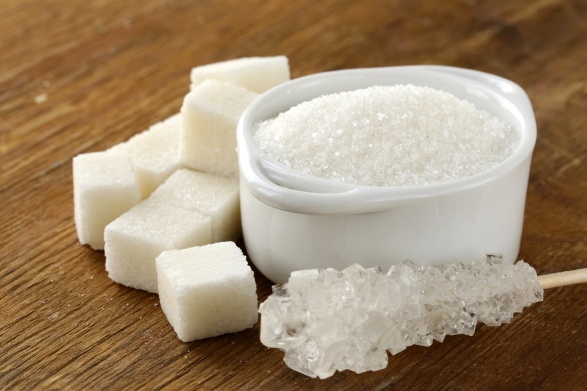 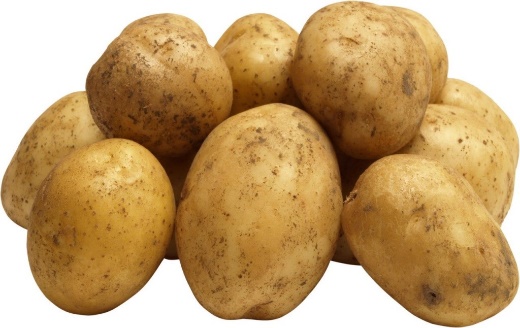 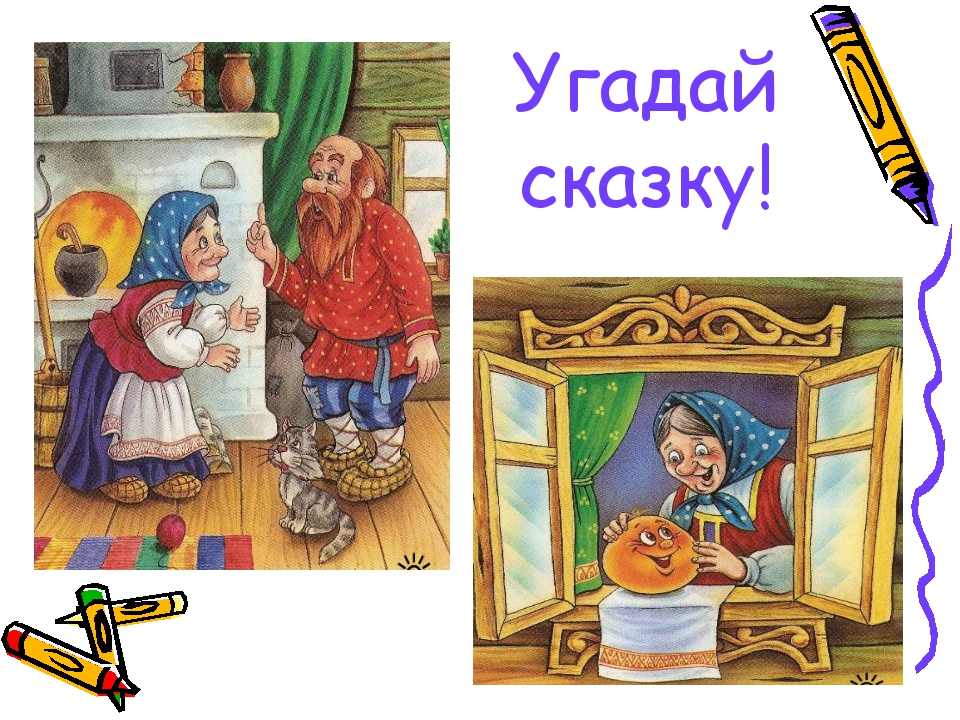 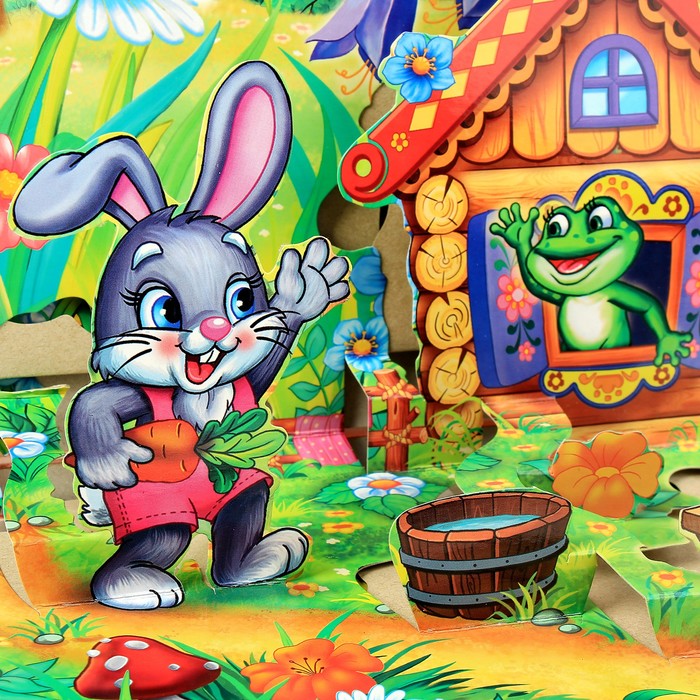 УГАДАЙ СКАЗКУ
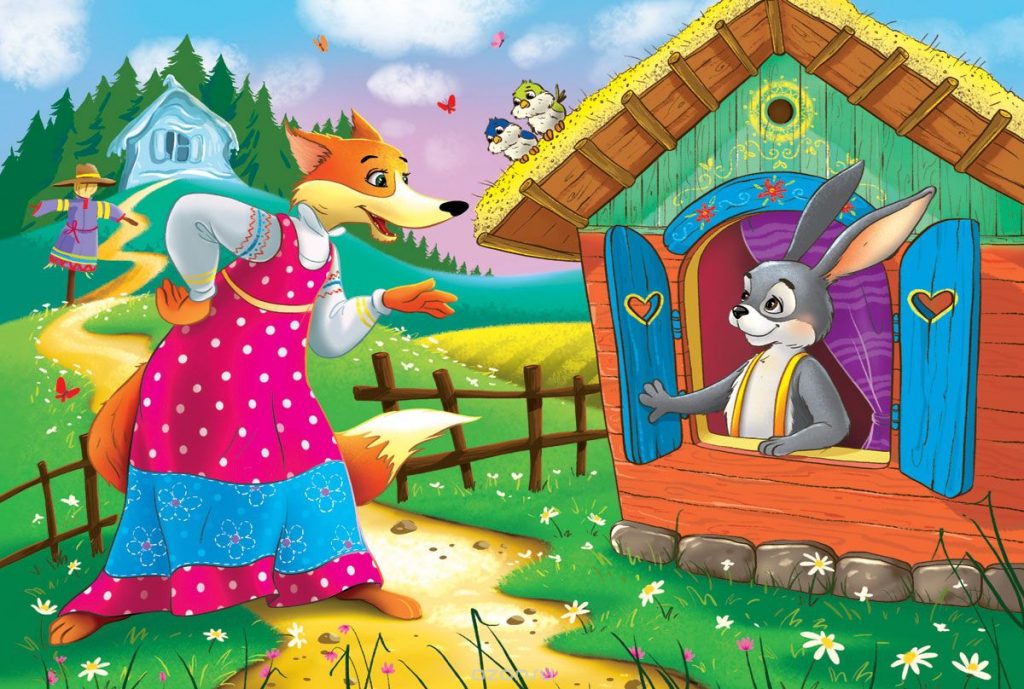 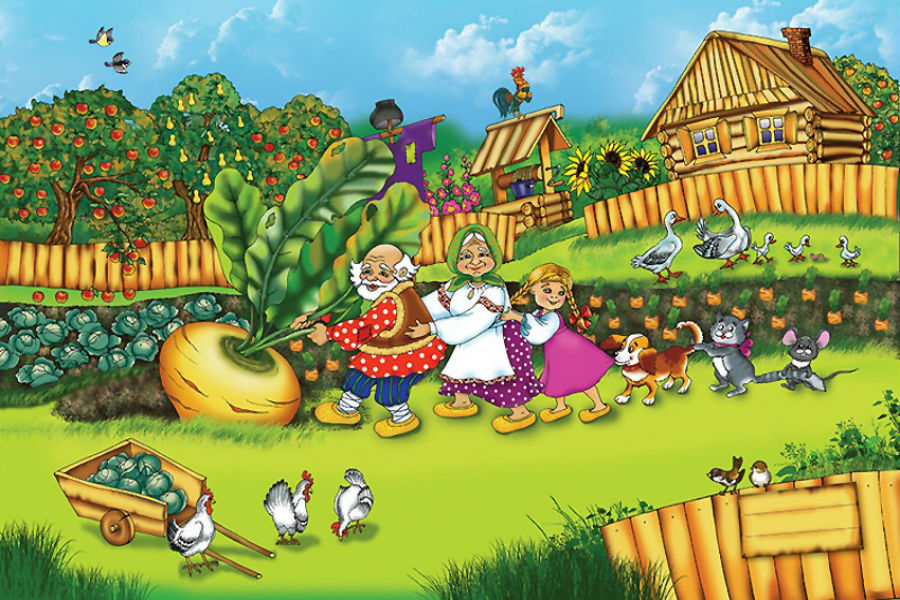 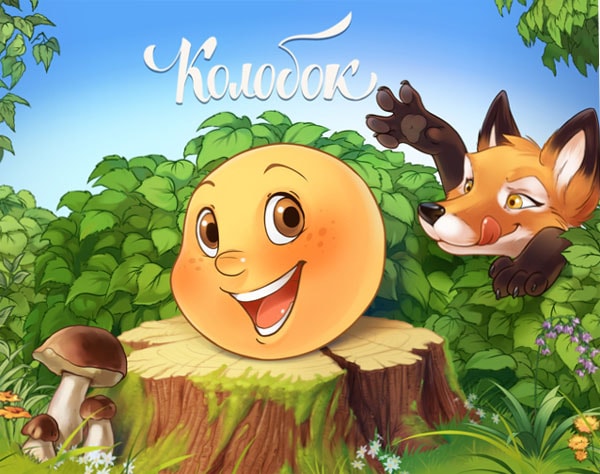 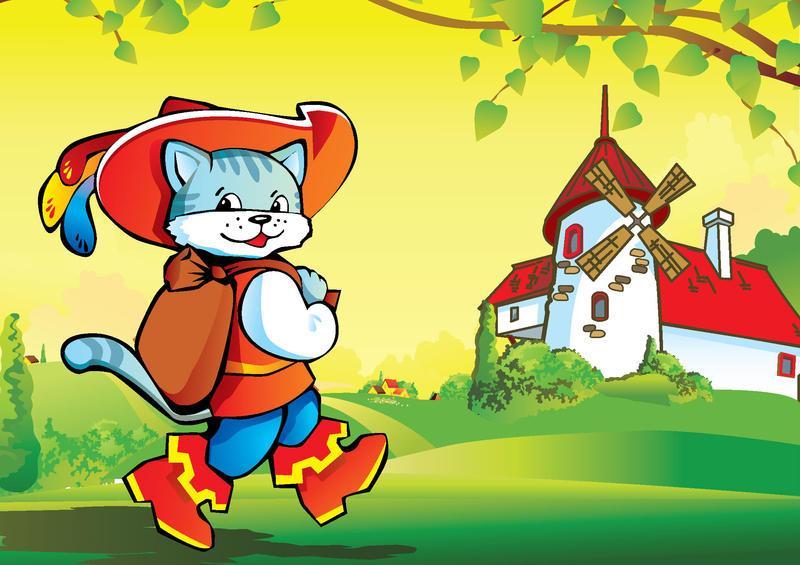 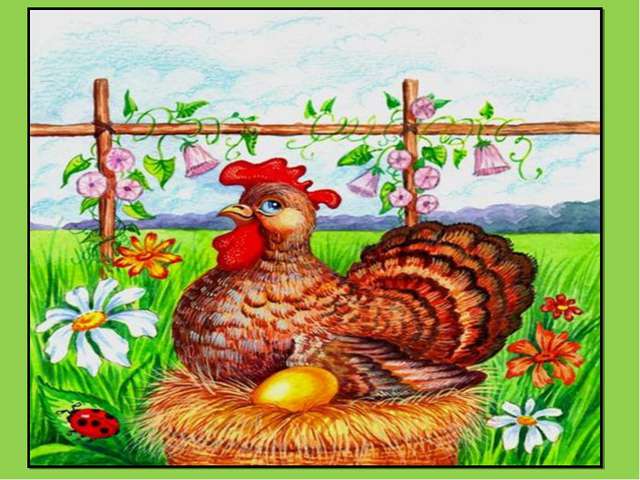 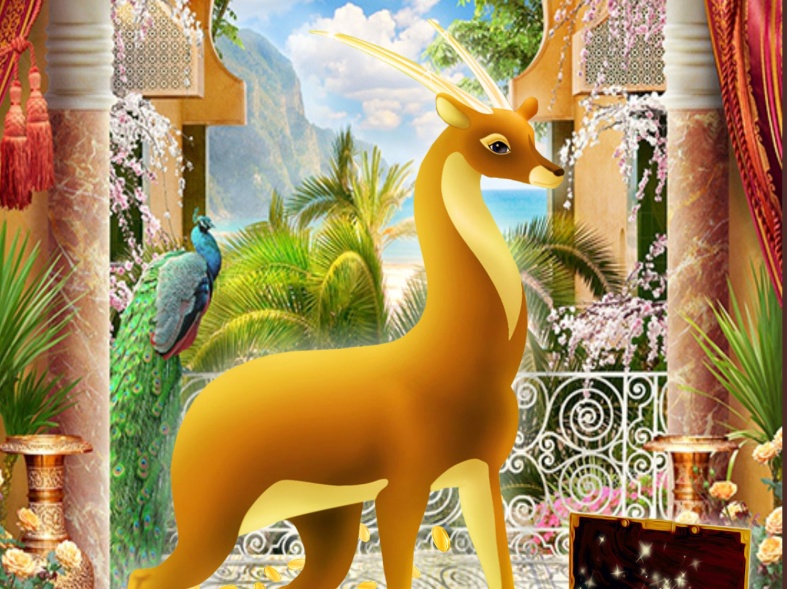 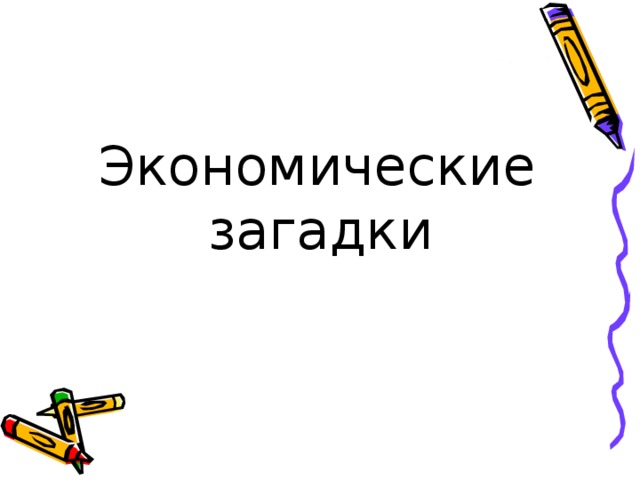 ДОБАВЛЯЛКИ
1.) На товаре быть должна, обязательно …
Цена
2.) Коль трудиться круглый год, будет кругленьким … 
Доход
3.) Журчат ручьи, промокли ноги, весной пора платить…
Налоги
4.) Дела у нас пойдут на лад: мы в лучший банк внесли свой … 
Вклад
5.) На рубль – копейки, на доллары – центы, бегут-набегают в банке…
Проценты
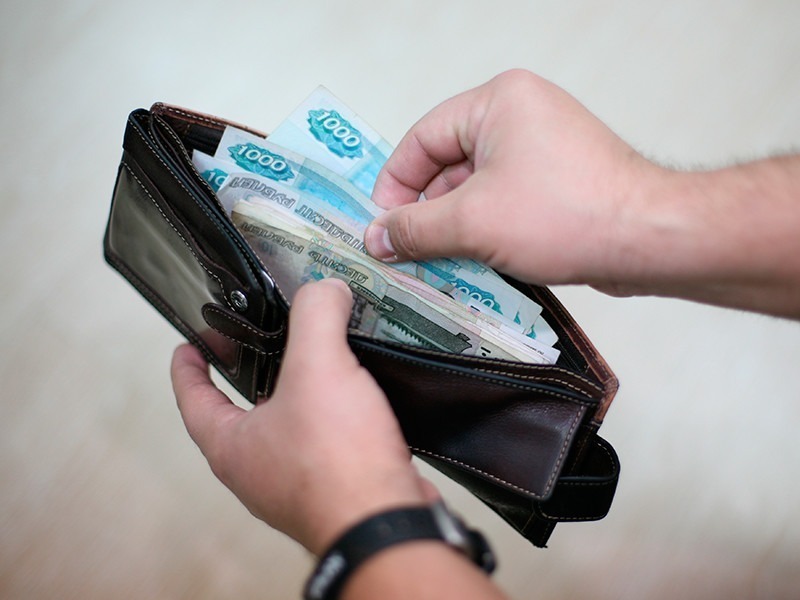 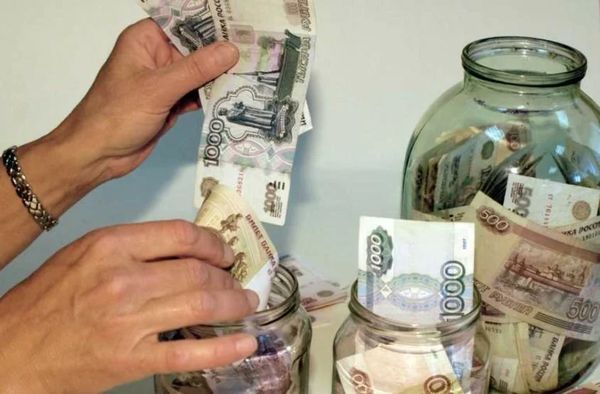 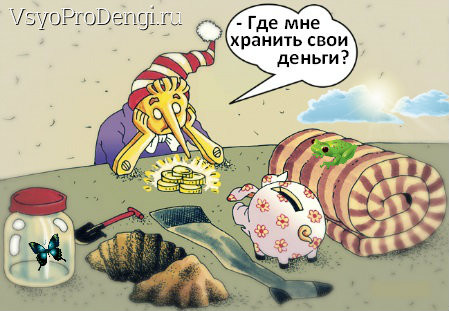 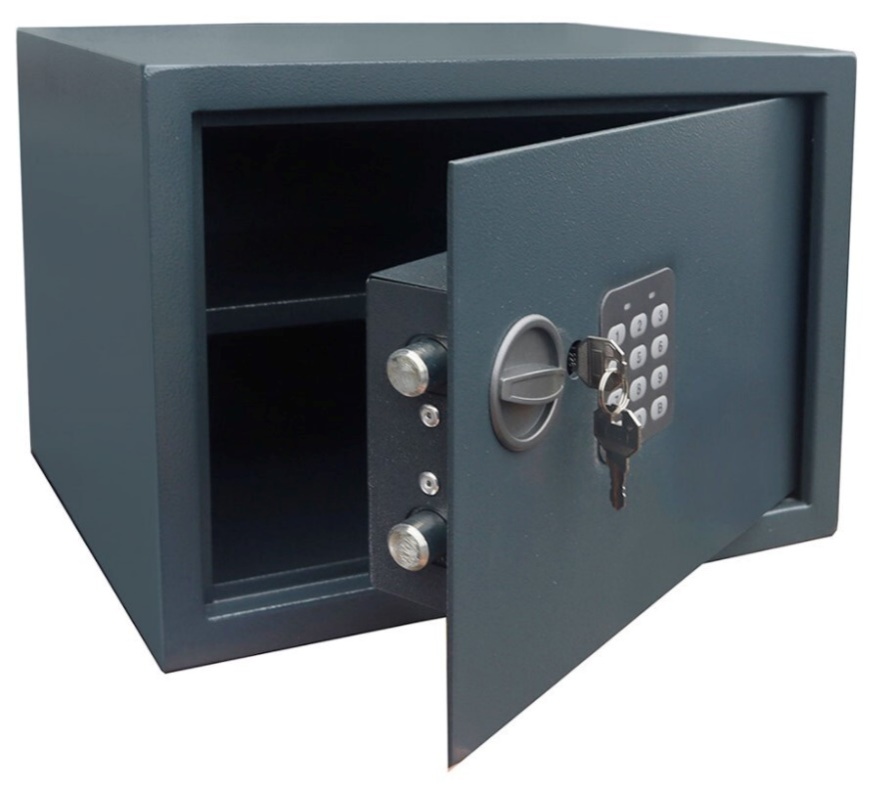 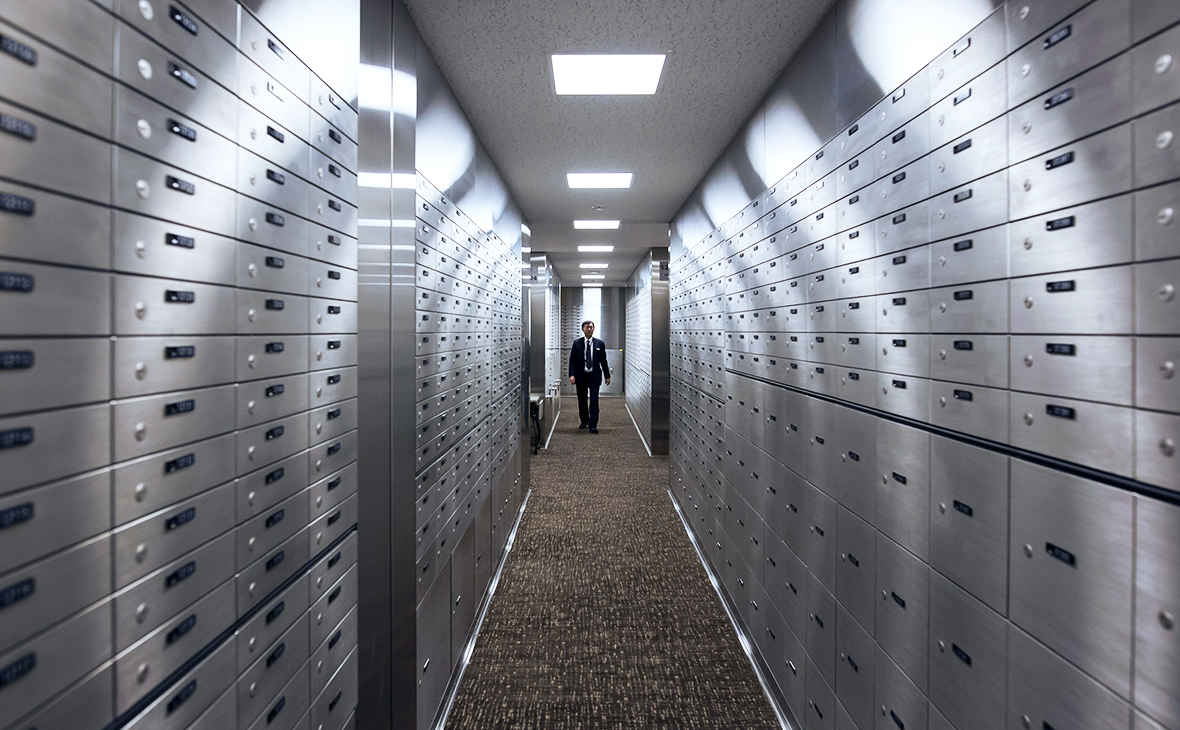 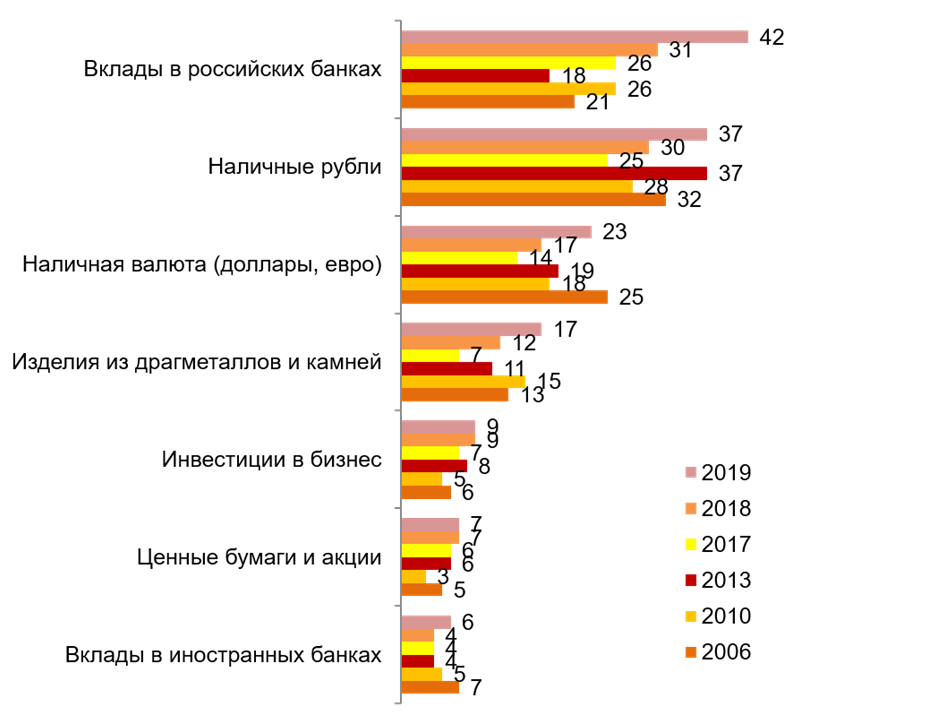 Страна Экономика
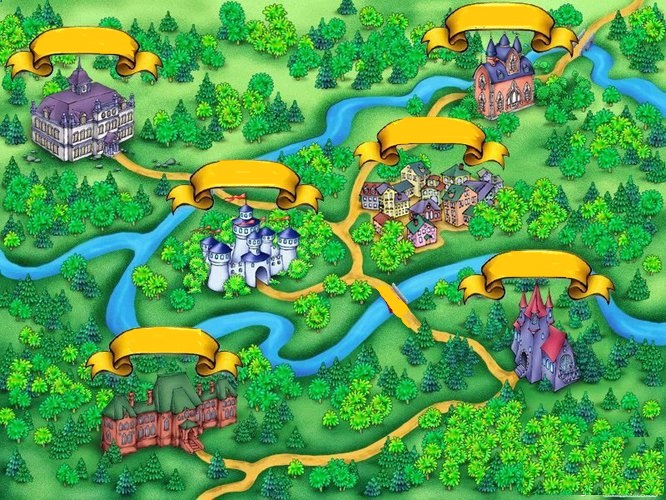 Банк
Семейный 
бюджет
Экономические 
загадки
Деревня доходов
Экономическая викторина
Замок экономии
Угадай сказку
Башня налогов
Река потребностей
Крепость
 инвестиций
Потребительская корзина
Копилка своими руками
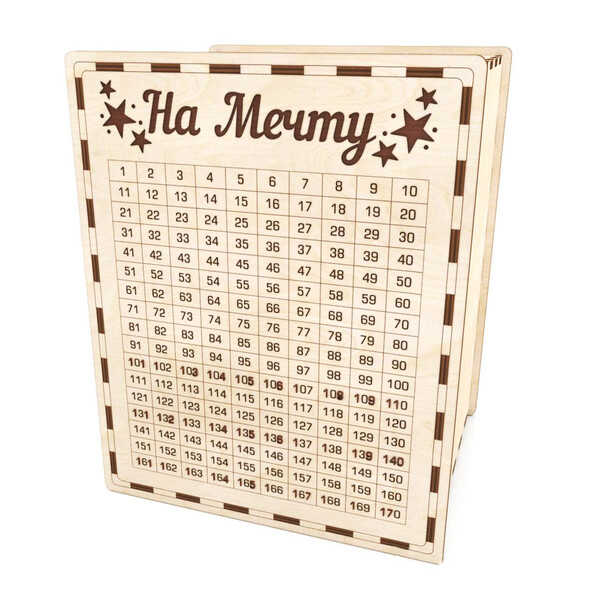 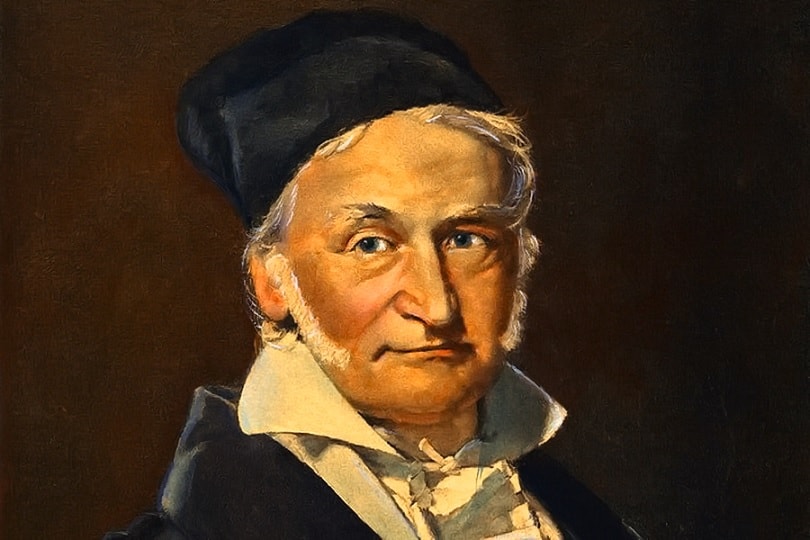 Карл Фридрих ГауссВ детстве Карл отличался умением быстро считать в уме. Как-то, в три года, он совершенно обескуражил своего отца, найдя в его математических расчётах ошибку. С тех пор родители обратили внимание на способности мальчика и старались их развивать. Уникальность Гаусса предопределила его карьеру как великого математика.
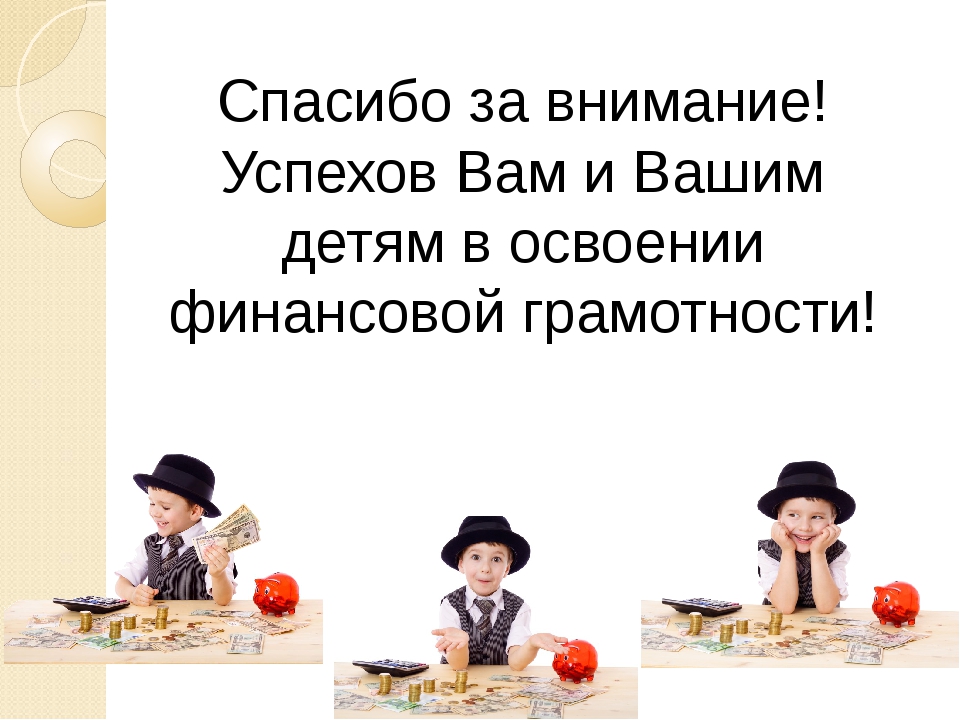 СПАСИБО ЗА ВНИМАНИЕ